Иван Андреевич Крылов
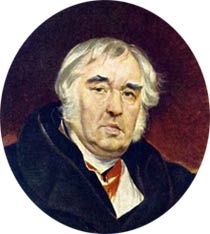 (1769 — 1844)
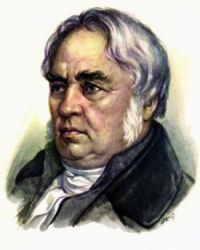 Крылов Иван Андреевич, русский писатель, баснописец, журналист, родился 13 февраля 1769 г. в Москве в семье отставного офицера. Детские годы писателя прошли в Твери и на Урале. Правильного образования он так и не получил. Семья его жила очень бедно, еще подростком Крылов вынужден был поступить на службу в канцелярию земского суда на должность подканцеляриста. В 1782 г. Крылов переезжает в Петербург, где устраивается на работу мелким чиновником в Казенной палате.       Крылов занимается самообразованием, изучает литературу и математику, французский и итальянский языки. В 1777—1790 гг. молодой чиновник пробует силы на драматическом поприще. В 1809 —1843 создал более 200 басен, проникнутых демократическим духом, отличающихся сатирической остротой, ярким и метким языком. В них обличались общественные и человеческие пороки. 9 ноября  1844 в возрасте 75 лет Крылов скончался. Похоронен в Петербурге.
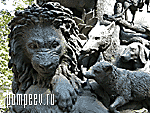 В Санкт-Петербурге сооружен памятник Крылову. На каждой стороне высокого постамента, на котором разместился памятник, – барельефные изображения персонажей наиболее известных басен Крылова. Памятник был сооружен на деньги, которые собрали по всей России
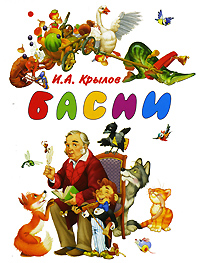 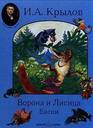 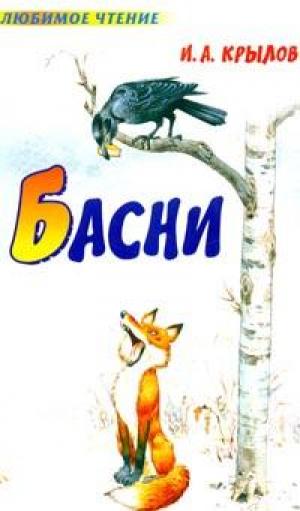 БАСНЯ
– это короткий комический рассказ в стихах
 или прозе с прямым моральным выводом,
придающим рассказу аллегорический смысл.
Главные герои: животные, растения, люди.
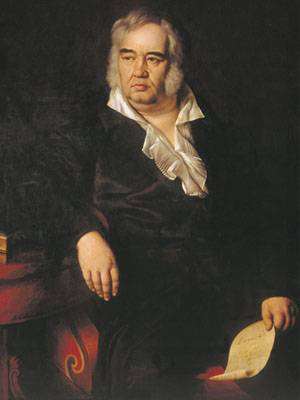 Афоризмы из басен И.А. Крылова уже при его жизни использовались его современниками наряду с пословицами и поговорками. И.А.Крылов обогатил русский язык, русскую речь крылатыми, остроумными, образными выражениями-сравнениями
«Крылатые выражения»
А вы, друзья, как ни садитесь,Все в музыканты не годитесь.
Да только воз и ныне там.           
Как под каждым ей листкомБыл готов и стол, и дом.       
Мартышка к старости слаба глазами стала.
От радости в зобу дыханье сперло.                                                             
 Я, совсем без драки,Могу попасть в большие забияки.
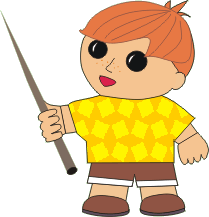 Слушаем басни
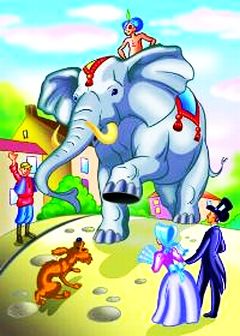 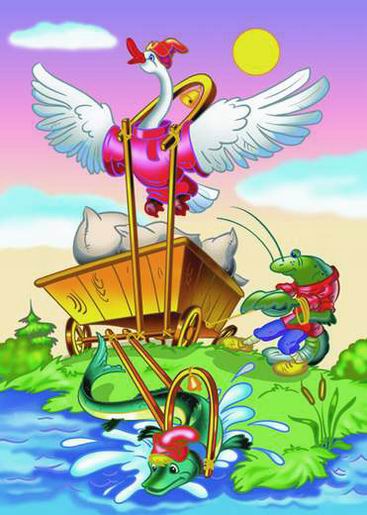 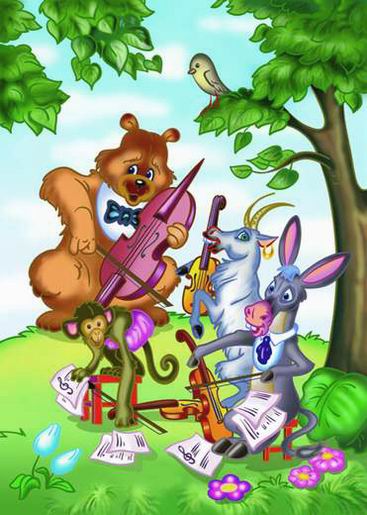 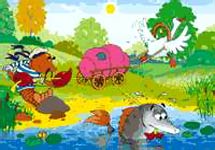 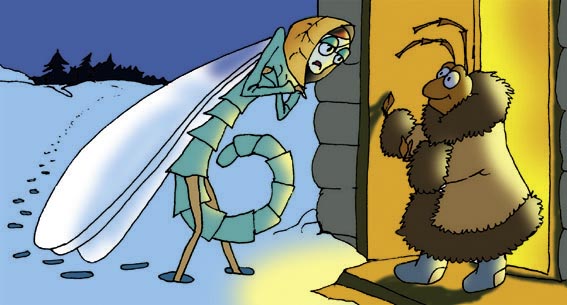 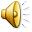 Стрекоза  и  Муравей
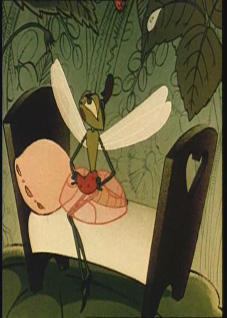 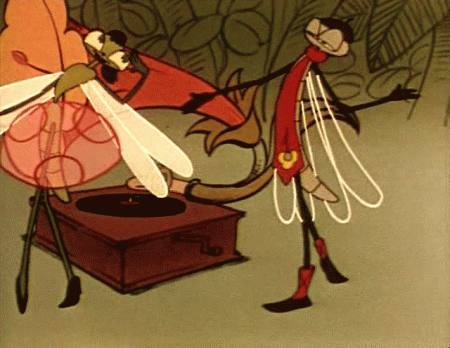 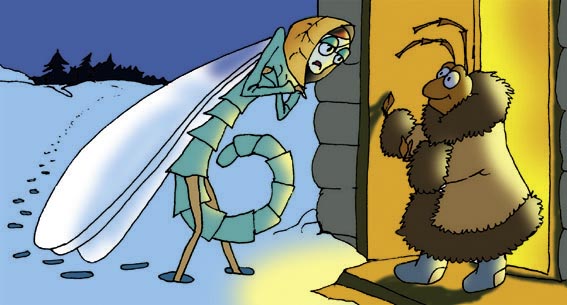 Лебедь, Щука и Рак
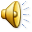 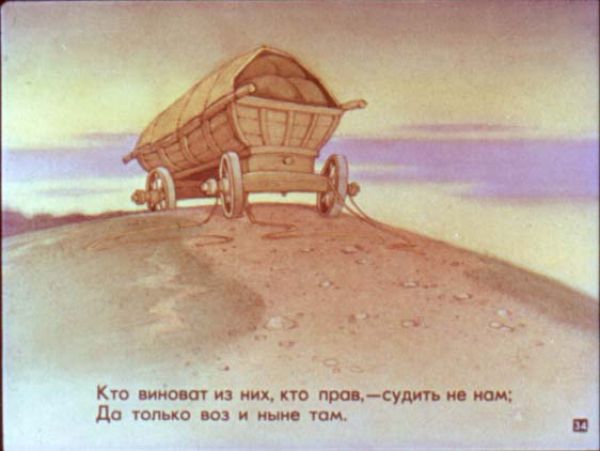 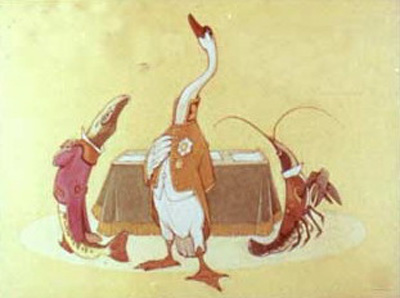 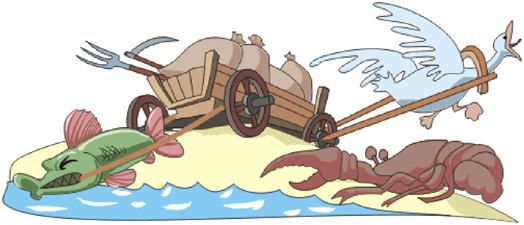 Ворона и Лисица
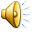 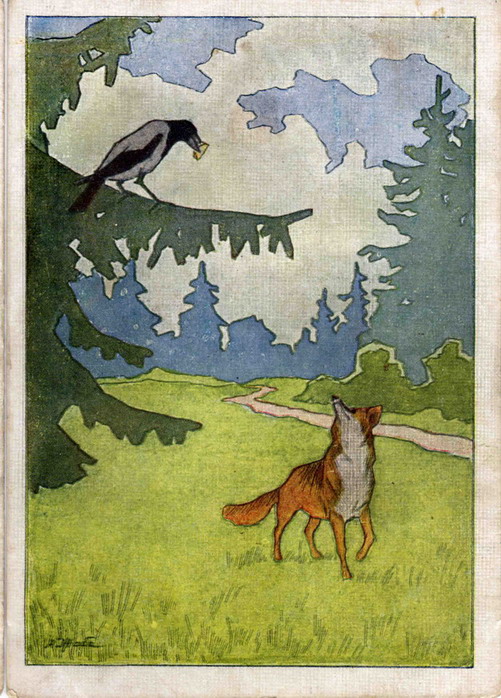 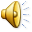 Квартет
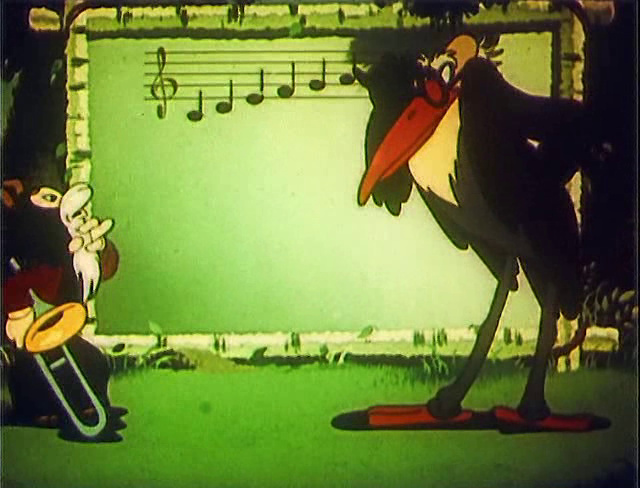 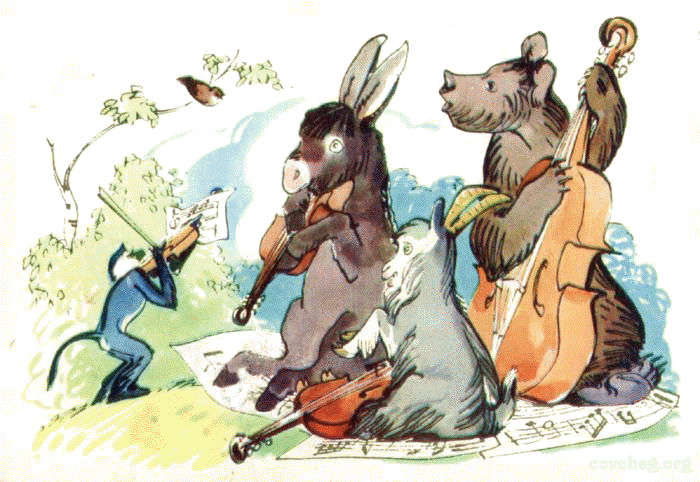 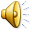 Слон и Моська
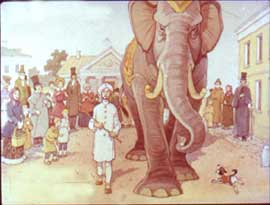 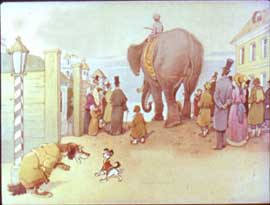 Мартышка и очки
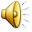 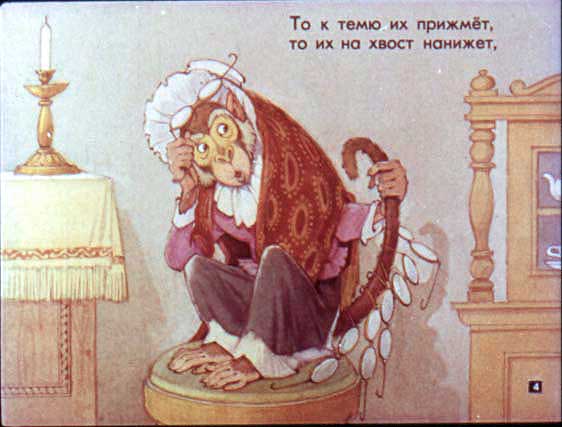 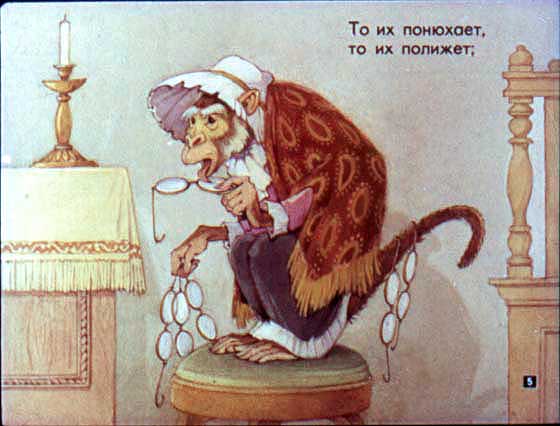 Отгадываем и раскрашиваем
К каким  басням относятся   данные иллюстрации?
Отгадываем и раскрашиваем
Отгадываем и раскрашиваем
Из какой басни фраза?
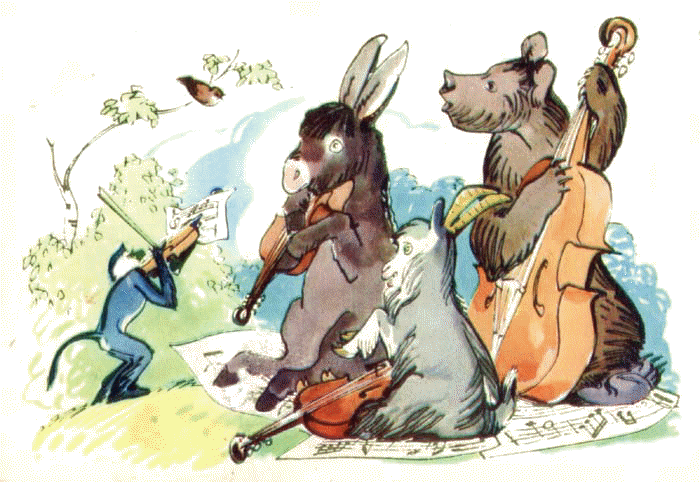 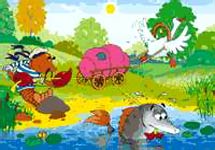 1.Лето красное пропела

2.С ним была плутовка такова

3.А воз и ныне там

4.Чтоб музыкантом быть, так надобно уменье

5. «Соседка, перестань срамиться» – ей шавка говорит
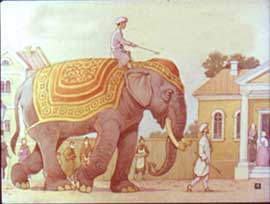 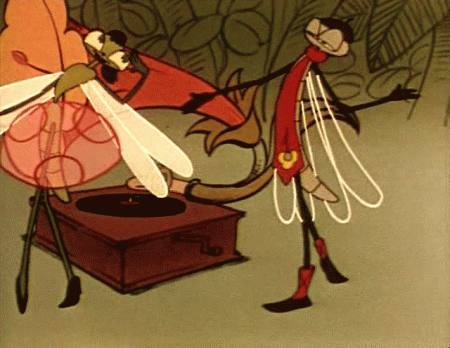 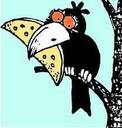 Разгадай кроссворд.
1
1. Кто   в старости стал слаб глазами?
М
2
3
5
7
2. Герой басни «Квартет»
О
К
М
А
М
6
4
8
3.Предмет, который героиня одной из басен "с полдюжины себе купила".
О
Р
У
Л
Ч
В
О
Р
С
Т
Р
Е
К
О
З
А
4.Она осталась без обеда благодаря своей глупости.
Ь
Ы
А
Б
И
Р
Ё
К
5. Кто без драки «хочет 
попасть в большие забияки»?
К
Ш
В
Е
О
Л
А
К
Е
Д
Н
6. Один из героев басни, которые «везти с поклажей воз взялись»
А
Й
Ь
А
7. У кого к зиме « был готов и стол, и дом»?
Если вы правильно отгадали кроссворд, то по горизонтали в выделенных клетках прочитаете имя героини басни, которая "пропела все лето".
8.Герой басни «Лебедь, Щука и Рак»
Спасибо за внимание!
Вы молодцы!
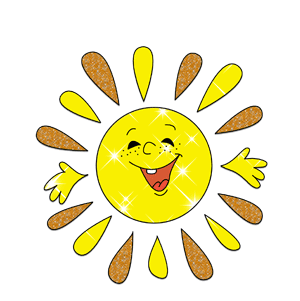